МБОУ СШ №2 имени П.Д.ЩетининаНаглядные методы обучения в логопедической практике.
учитель-логопед
                           Шведова Тамара Ивановна
Принципы обучения
1.Сознательность и активность.
    2.Наглядность.
       3.Последовательность.
          4.Доступность.
              5.Прочность.
«Наглядное обучение строится не на отвлеченных представлениях и словах, а на конкретных образах, непосредственно воспринятых ребенком. Детская природа ясно требует наглядности.»
                                    К.Д.Ушинский
Наглядные методы
Наблюдение.
Рассматривание картин, рисунков, макетов.
Прослушивание записей.
Использование ИКТ(аудио, видеоматериалы)
Показ образца задания.
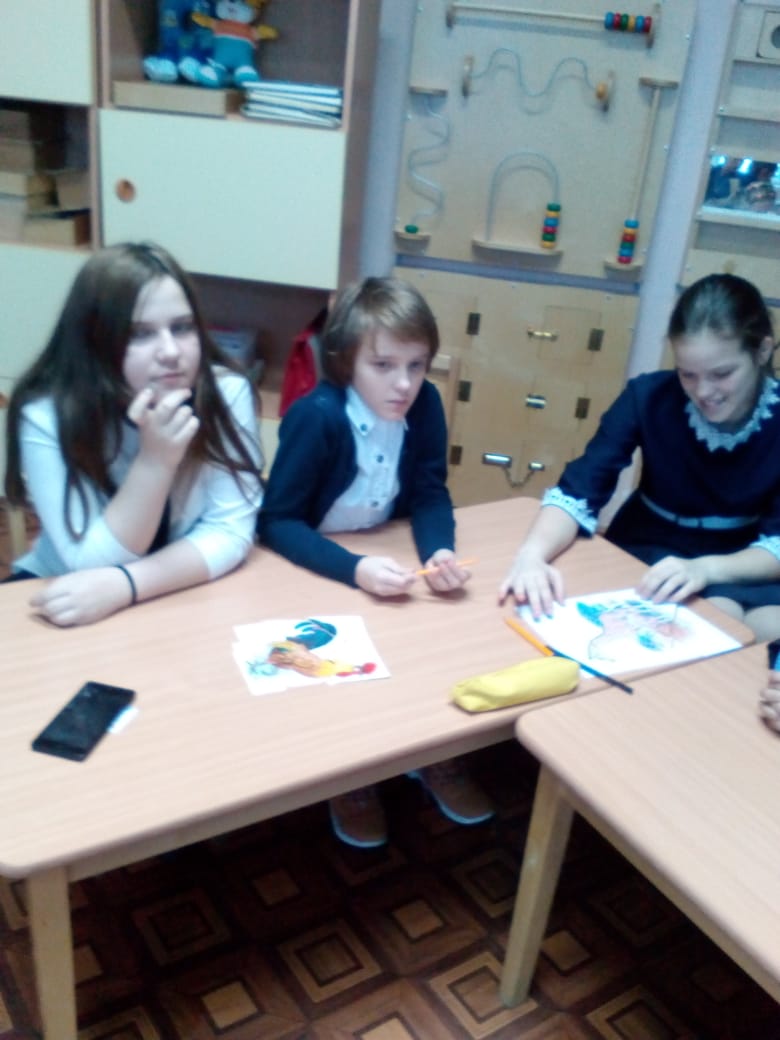 Средства 
предметной 
наглядности 
(реальные предметы 
или их копии); 
 Средства 
образной 
наглядности 
(иллюстрации,
 слайды, фильмы); 
 Условно-
символические средства 
(формулы, символы, 
схемы, карточки)
Направления логопедической практики
Коррекция звукопроизношения.
Расширение лексики и словарного запаса.
Развитие грамматической стороны речи.
Развитие связной речи.
Коррекция звукопроизношения.
1.Муляж артикуляционного аппарата.
2.Имитационное пособие «Умная щетка».
3.Фотографии артикуляционных упражнений.
4.Элементы ИКТ.
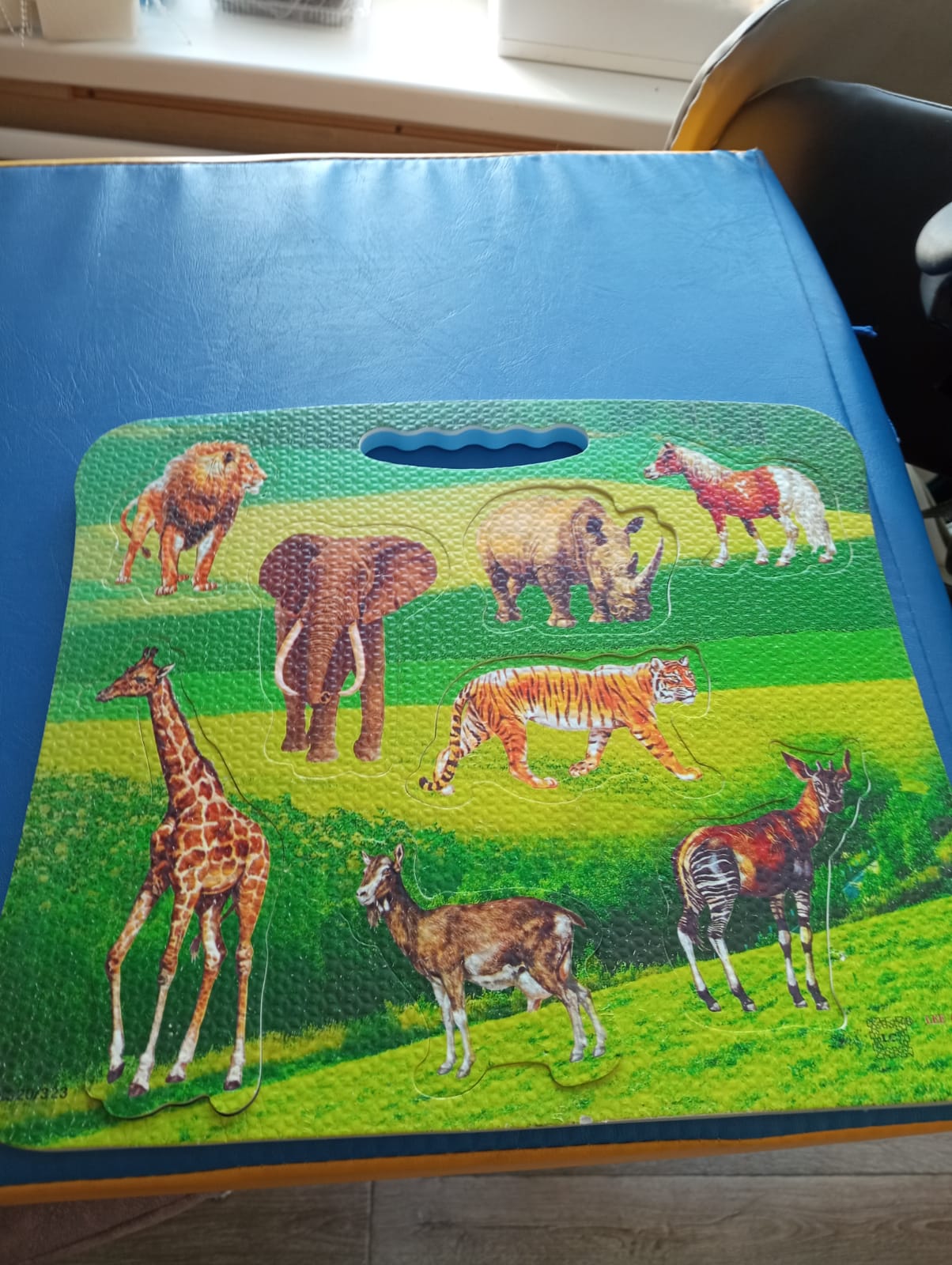 Наблюдение – это 
целенаправленное 
восприятие объекта 
или явления, 
оно специально 
планируется 
педагогом.
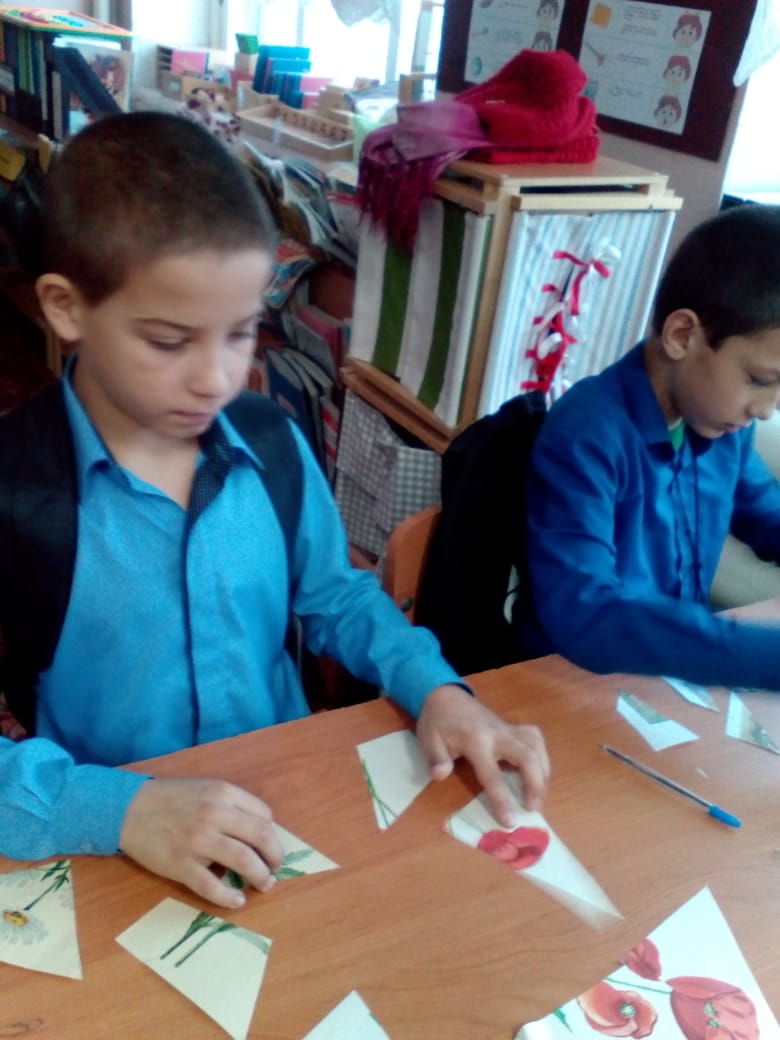 Расширение лексики и словарного запаса
Показ образца задания и выполнение такого задания.
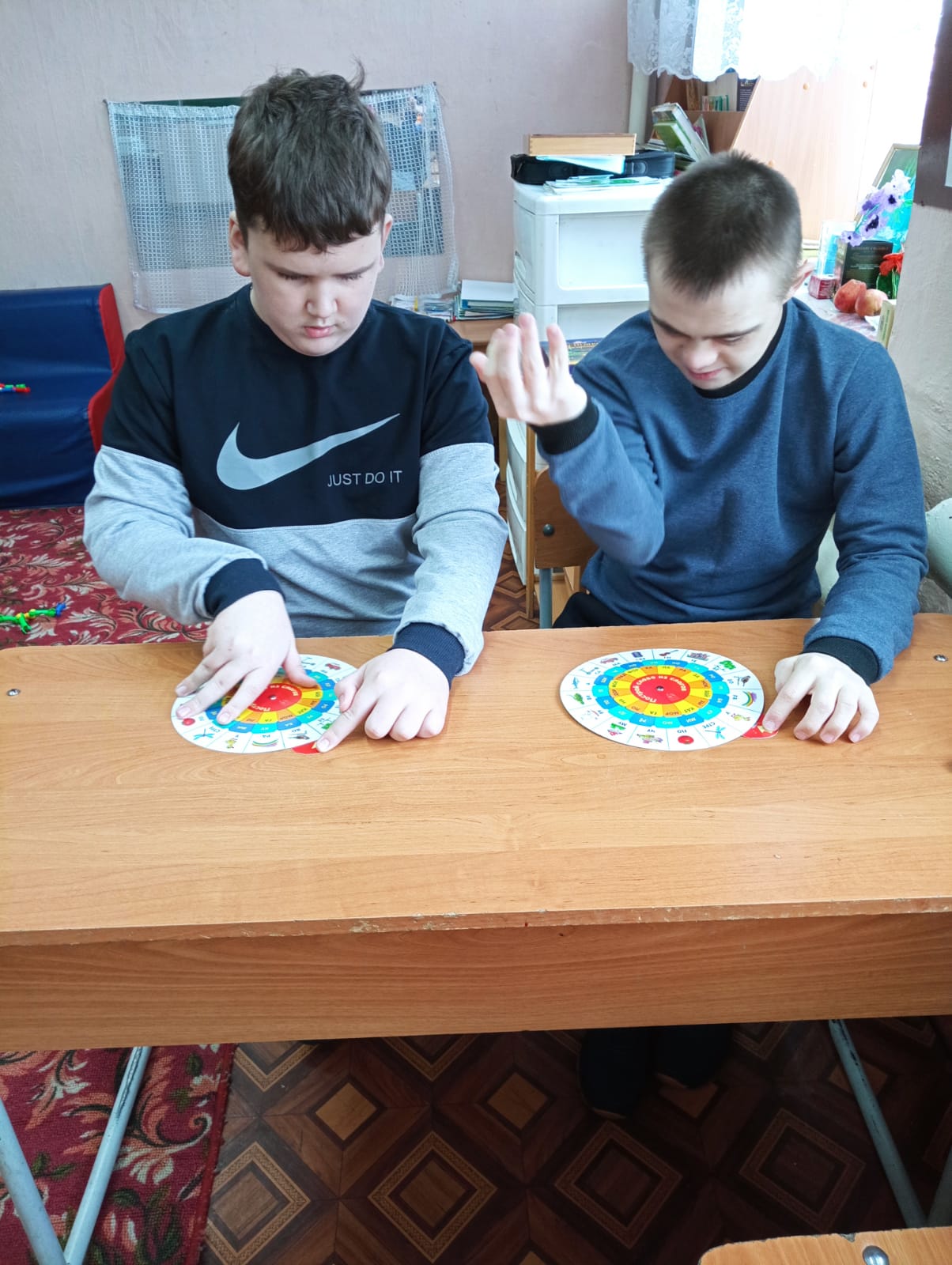 Развитие 
грамматической 
стороны речи
Развитие грамматической стороны речи
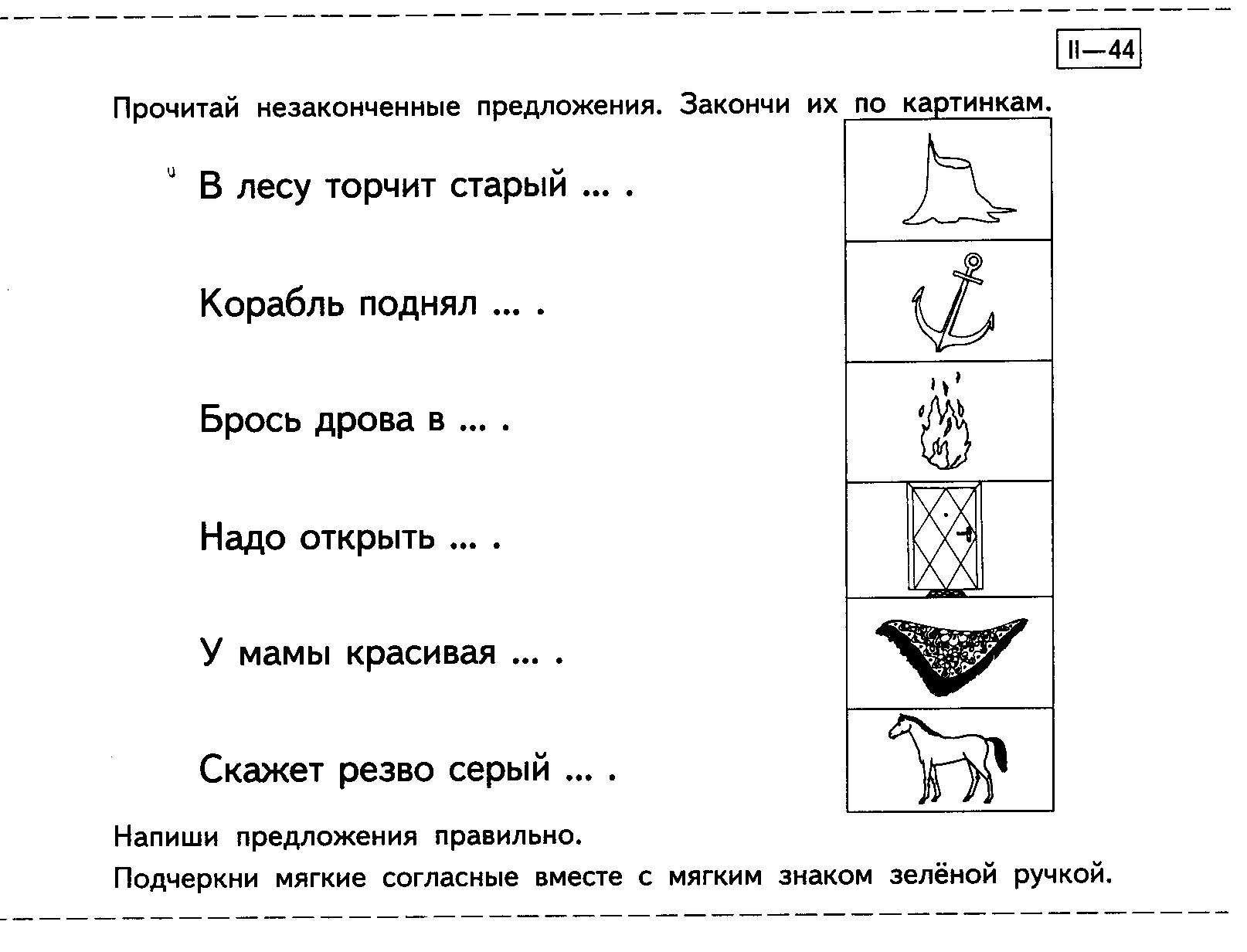 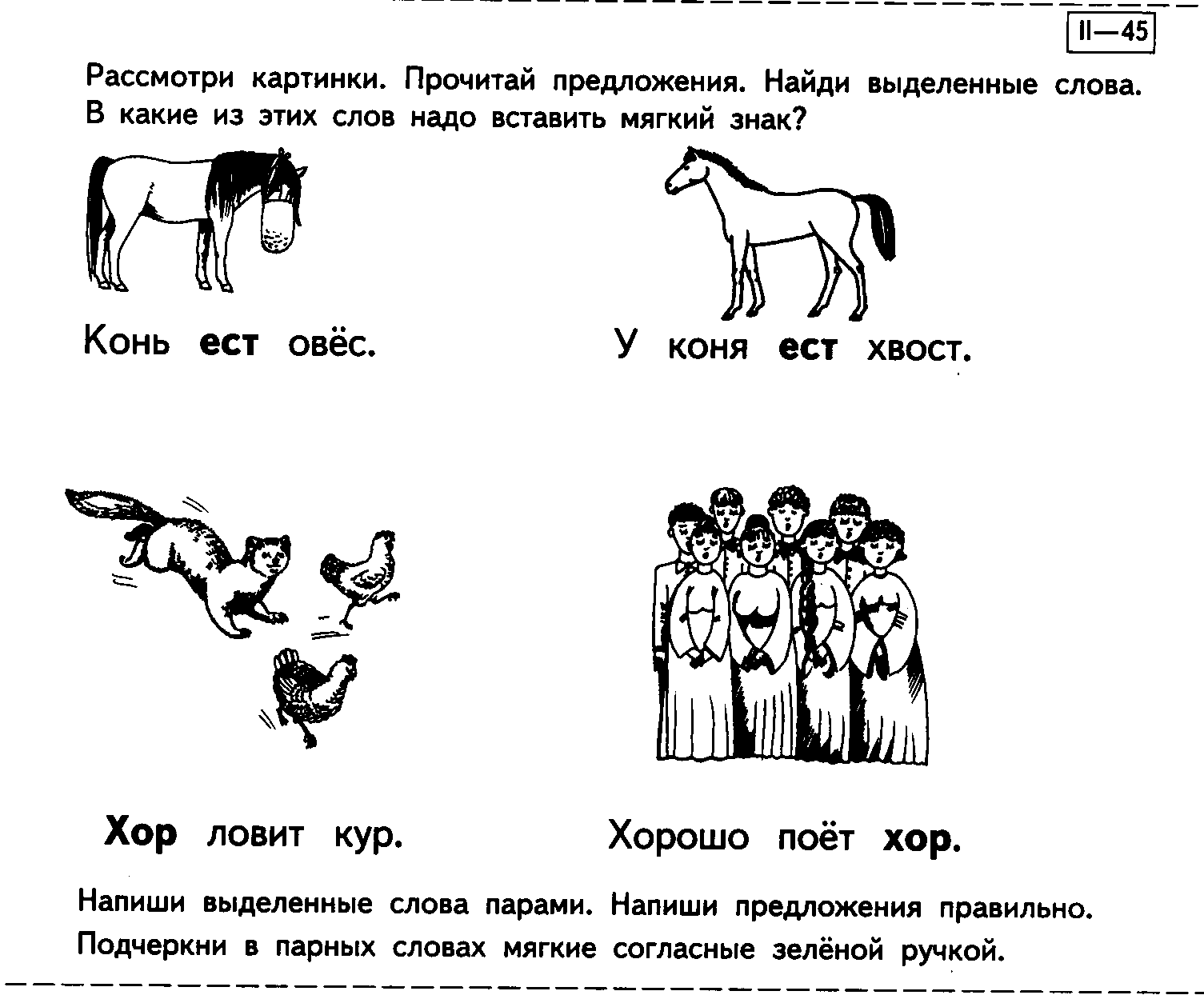 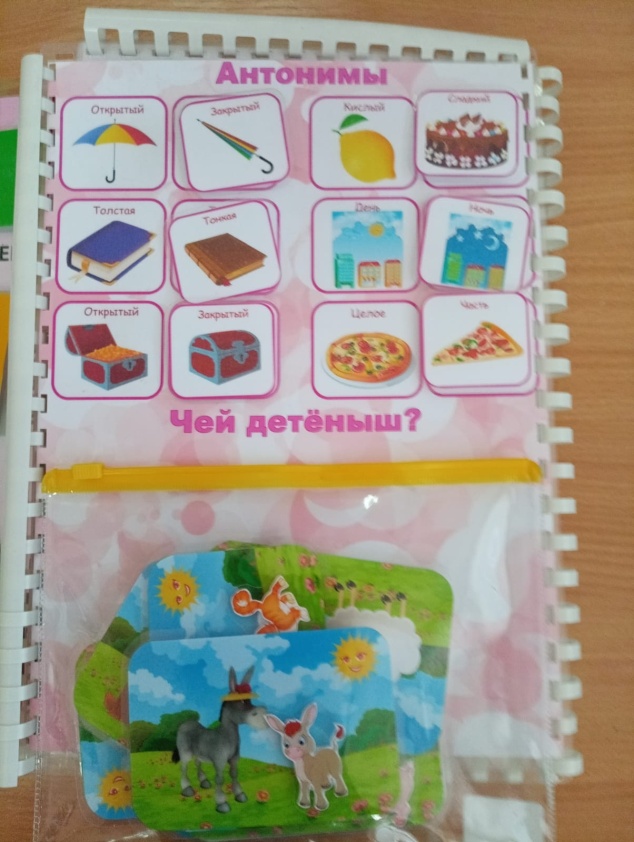 Развитие
 связной
 речи.
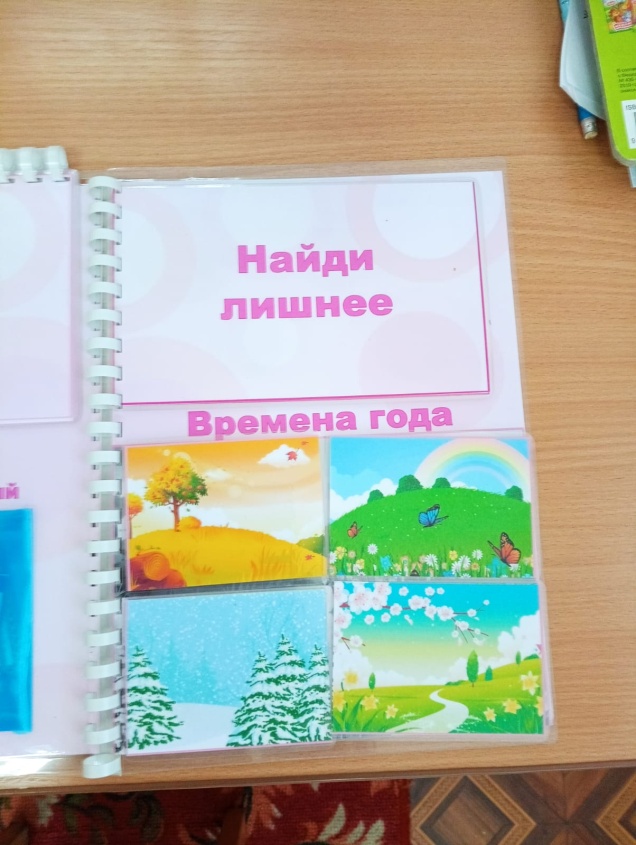 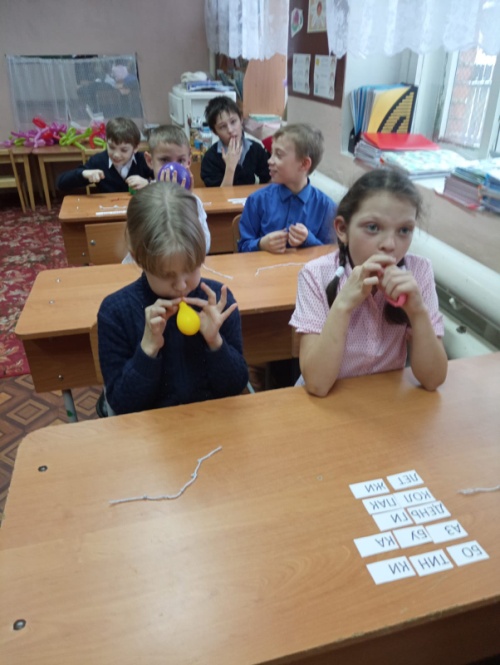 Развитие  связной  речи.
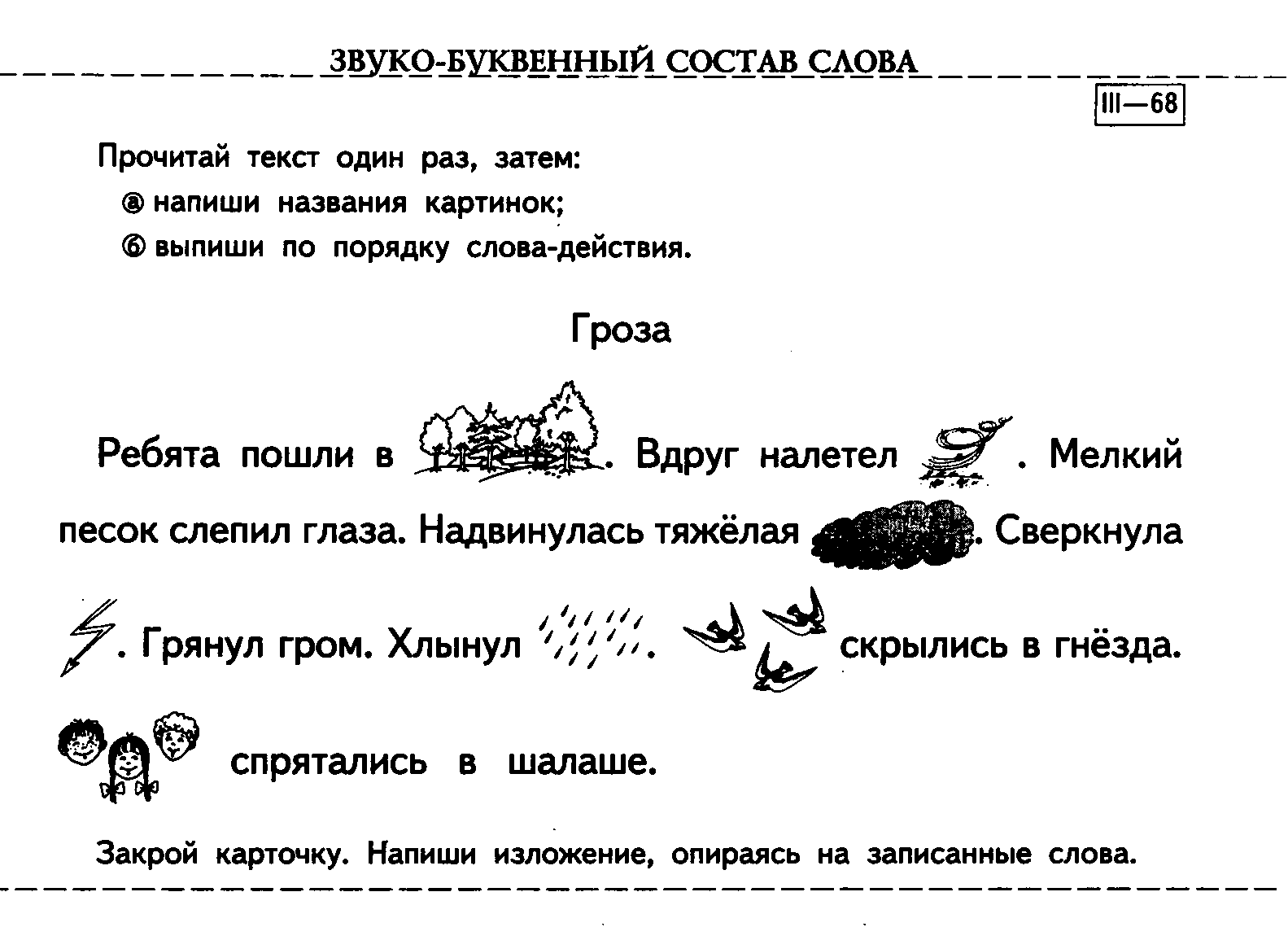 Развитие  связной  речи.
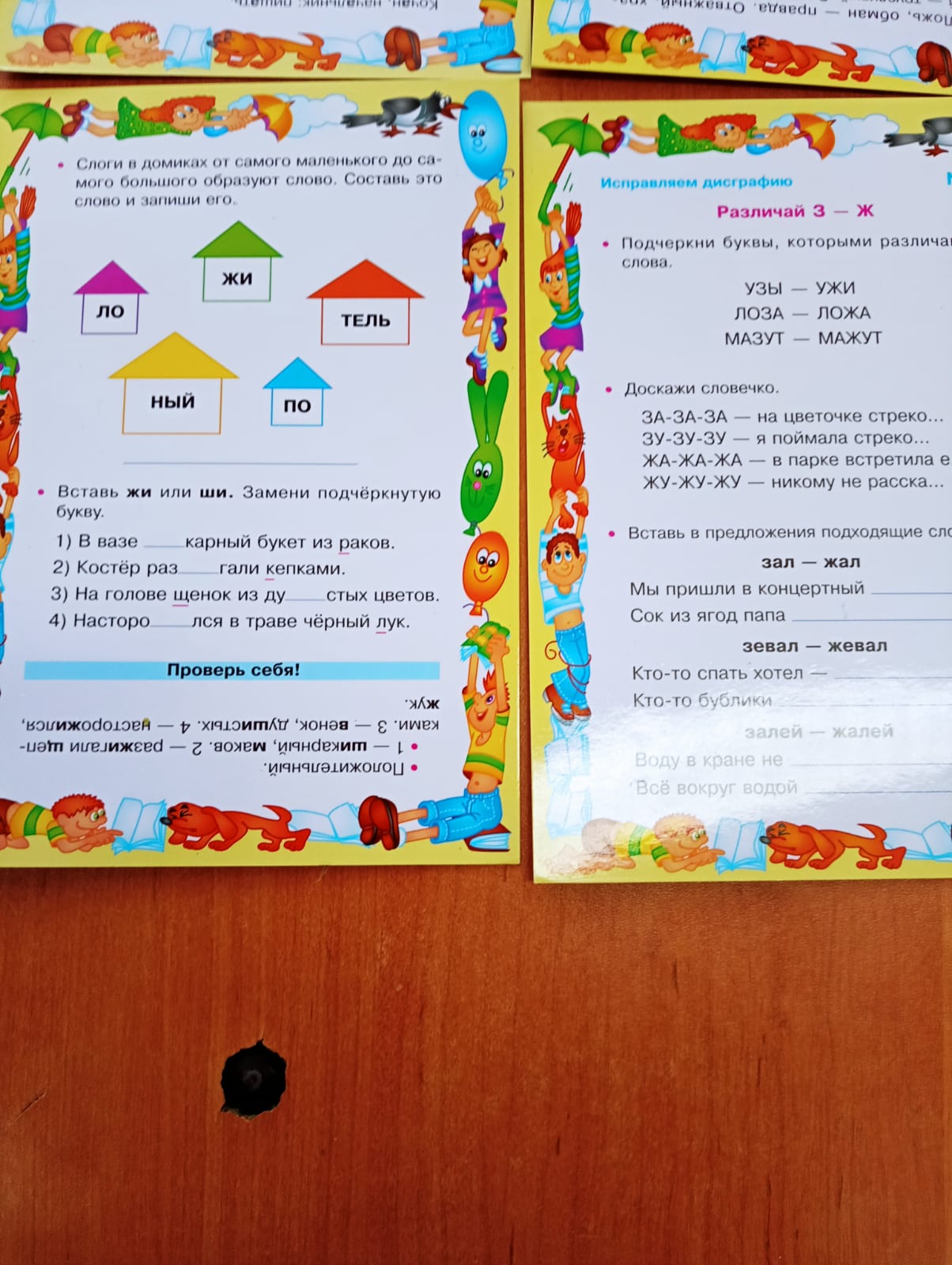 Наглядные средства должны:
быть хорошо видны всем;
подобраны с учетом возрастных и индивидуально-психологических особенностей ребенка;
соответствовать задачам логопедической работы на данном этапе коррекции;
сопровождаться точной и конкретной речью;
словесное описание объекта должно способствовать развитию аналитико-синтетической деятельности, наблюдательности, развитию речи.
«Учите ребенка каким – нибудь неизвестным ему  пяти  словам- он будет долго и напрасно мучиться, но свяжите двадцать  таких слов   с картинками, и он их усвоит на лету.»                           К.Д.Ушинский.
Использование наглядных методов обучения существенно повышает мотивацию к занятиям и стимулирует мыслительные процессы, что позволяет детям лучше усваивать ФГОС.
Спасибо 
за 
внимание!